Профсоюзная организация Института стоматологии НОЦ - за здоровый образ жизни
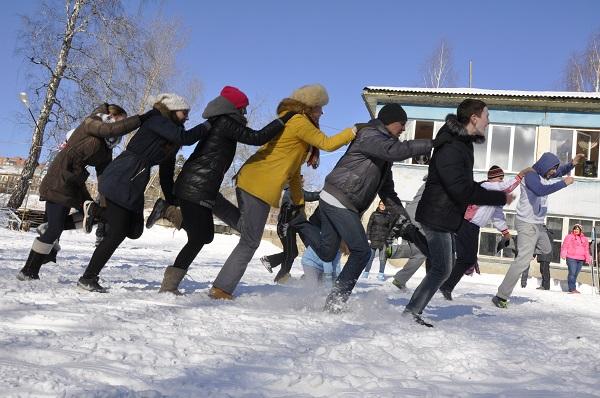 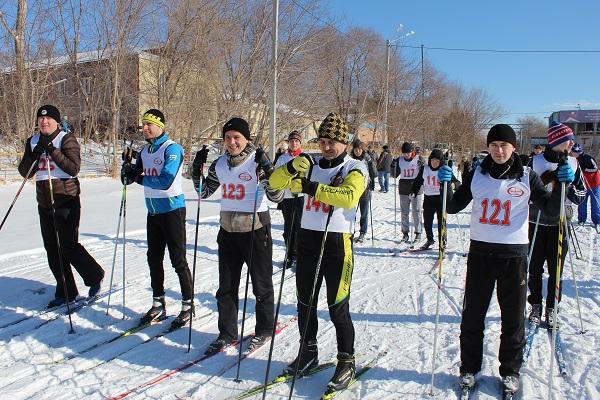 Команда Института стоматологии